Педагогический мониторинг в ДОУ
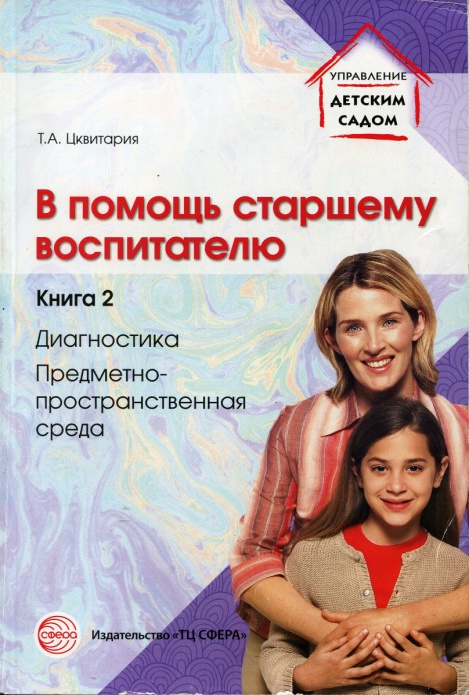 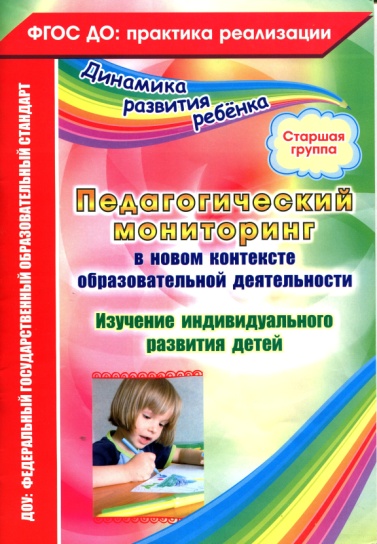 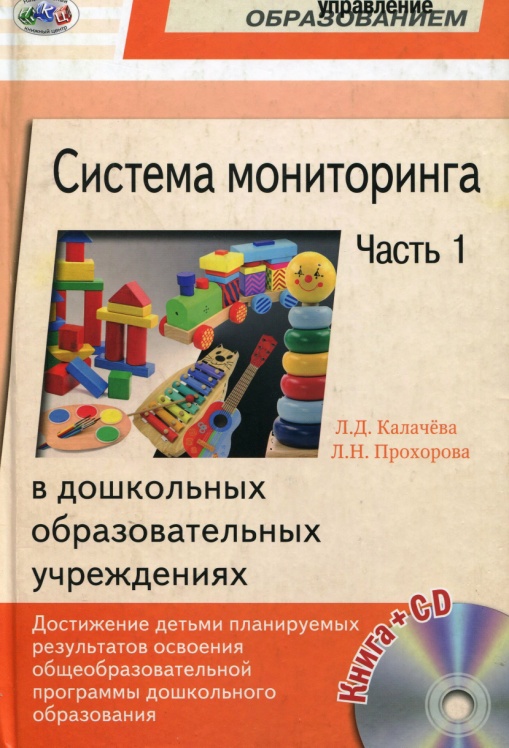 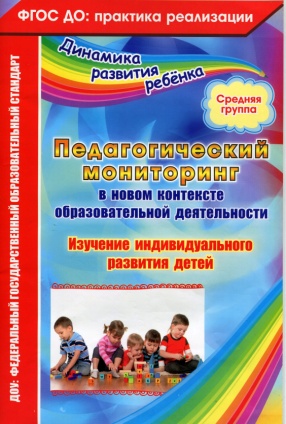 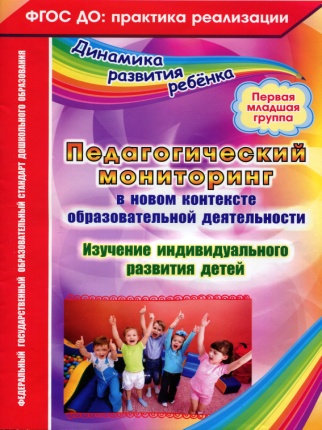 Педагогическая  диагностика
Необходимое условие реализации основной образовательной программы, разработанной в ДОО, включая дополнительные парциальные программы  - проверка результатов проведения педагогами образовательной работы с детьми 

С целью определения степени освоения программы, выявления изменений в развитии, эффективности педагогической деятельности, построения дальнейшей работы по результатам проводится педагогическая диагностика (мониторинг) воспитанников в начале  и конце учебного года.
Педагогическая диагностика
это основа для осуществления педагогического мониторинга, который является обязательным условием развития образовательной деятельности.
это оценка развития и его динамики у детей дошкольного возраста, связанная с оценкой эффективности педагогических действий и лежащая в основе их дальнейшего планирования.
 это  механизм, позволяющий выявить индивидуальные особенности развития ребенка, на основе чего определить его перспективы и в направлении их достижения индивидуализировать образовательную деятельность.
Педагогический  мониторинг
Мониторинг  (от  лат. Monitor ) означающая осуществление действия, которое направлено на реализацию таких функций, как наблюдение, контроль и предупреждение. 
Педагогический мониторинг определяется как форма организации, сбора, обработки, хранения и распространения данных о деятельности образовательной системы, являющаяся основой для прогнозирования ее развития. 
Педагогический мониторинг   предполагает отслеживание параметров деятельности, а также наблюдение за изменением состояния объекта мониторинга в специально созданных образовательных условиях. 
 Мониторинг представляет собой специально разработанную целенаправленную, осуществляемую длительно и   планомерно   систему действий.
ФГОС ДО
Результаты мониторинга используются исключительно для решения образовательных задач:
индивидуализировать образование (в том числе поддержку ребенка, построение образовательной траектории или профессиональной коррекции особенностей его развития);
оптимизировать работу с группой детей;
 оценить  эффективность  педагогических воздействий  с   дальнейшим  планирование м  образовательной деятельности.
Предмет  педагогической  диагностики - освоение ребенком образовательной программы.
Цели диагностической работы:
выявить особенности (объект и предмет диагностики конкретизируются) для последующего учета при планировании и проведении образовательного процесса;
обнаружить изменения в развитии для определения эффективности педагогической деятельности.

Принимают участие в диагностической работе сотрудники дошкольного образовательного учреждения: руководители, педагогический (включая педагога-психолога) и медицинский персонал.
Принципы организации диагностической работы:
законности, предполагающий, что диагностическая работа должна проводиться на законных основаниях, с соблюдением нормативных правовых документов (Конвенции о правах ребенка, Конституции РФ, Федерального закона от 29.12.2012 № 273-ФЗ «Об образовании в Российской Федерации», приказов и инструктивных писем Минобрнауки России и субъектов РФ, Устава ДОО, договора с родителями, решений педагогического совета, приказов руководителя и т.д.);
научности, подразумевающий, что диагностическая работа опирается на научные исследования, обосновывающие выбор изучаемых показателей, методы, сроки и организацию обследования. Программы диагностики должны содержать научное обоснование, раскрывающее понятия, используемые в программе, основные теоретические положения, на которые опирались ее составители, с указанием авторов и публикаций;
этичности, предполагающий, что диагностика проводится с соблюдением этических норм и правил;
оптимальности, при котором минимальными усилиями должно быть получено достаточное количество диагностической информации - столько, сколько может быть использовано в работе ДОО.
Функции мониторинга
Изучение состояния образовательной системы для получения оперативной информации и её специфике.  
Своевременное выявление изменений в образовательной системе, а также факторов, которые их вызвали.
Предупреждение негативных тенденций, рисков в образовательной деятельности.
Прогнозирование процессов развития образовательной системы.
Обеспечение полноты реализации и оценка эффективности методического обеспечения образовательной деятельности.
Получение информации об эффективности педагогических воздействий.
Оптимизация управления качеством образовательной деятельности.
Программа диагностических исследований
Современные требования педагогической науки заключаются в необходимости реализации личностно-ориентированного подхода к воспитанникам, что предполагает построение педагогического процесса на диагностической основе. Тарифно-квалификационные характеристики (требования) по должностям работников учреждений образования РФ предполагают, что воспитатель обязан на основе изучения индивидуальных особенностей, рекомендаций психолога  планировать и проводить с обучающимися (воспитанниками) коррекционно-развивающую работу (с группой или индивидуально), изучать индивидуальные способности, интересы и склонности детей. Таким образом, проведение диагностической, а на ее основе и коррекционно-развивающей работы - должностная обязанность воспитателя. Требования к квалификации педагогических работников еще более определенно указывают, что педагоги второй, первой и высшей квалификационных категорий должны владеть и применять в практической деятельности «методы и средства педагогической диагностики».
В ДОО диагностическая работа внесена в годовой и календарные планы детского сада и педагогов, ведется соответствующая документация: диагностическая программа и заключения по результатам диагностической работы.
Модель  педагогической диагностики индивидуального развития
разработана с учетом образовательных областей и   приоритетных направлений, определенных ФГОС. 
инновационным  является и способ обработки и представления результатов педагогической ; диагностики, определяющийся  теми задачами, на решение которых, согласно ФГОС ДО, направлена педагогическая  ;
 в каждой образовательной области  выделены уровни эффективности педагогического воздействия, то есть   диагностика предполагает не ранжирование детей по их достижениям, а выявление целесообразности и полноты использования педагогами образовательных ресурсов для обеспечения развития каждого ребенка.
Автор-
 Ю.А. Афонькина
Предлагается использовать  устоявшуюся  градацию уровней:
Высокий  уровень,
Средний  уровень,   
Низкий  уровень, 
Низший уровень 

 Модель педагогического мониторинга предполагает, что на основе полученных диагностических данных будет скорректирован образовательный процесс в отношении и конкретного ребенка, и группы детей в целом. 

Содержание уровней разработано с учетом преемственности в отношении каждой возрастной группы от 2 до 7 лет, что позволяет сделать педагогический мониторинг систематическим,   и отразить историю развития каждого ребенка в условиях образовательной деятельности в ДОО.
Этапы мониторинга
Определение цели, задач, предмета мониторинга, выделение мониторинговых показателей, являющихся критериями изменений состояния объекта, подлежащего данному исследованию.
Сбор мониторинговых данных с помощью методов, адекватных цели и задачам мониторинга. На данном этапе выявляются условия реализации образовательных технологий, определяются способности, интересы и другие индивидуальные особенности детей в отношении к этим условиям, создается основа для рефлексии педагогом собственной профессионально-педагогической деятельности.
Анализ и обсуждение полученных данных, их интерпретация и описание.
Принятие управленческих и методических решений по регуляции образовательной деятельности и развитию образовательной системы.
ОРГАНИЗАЦИЯ ПЕДАГОГИЧЕСКОЙ ДИАГНОСТИКИ
Главная цель педагогической диагностики - получить оперативные данные о текущем реальном состоянии и тенденциях изменения объекта диагностирования. 
Это не столько изучение детей, сколько раскрытие ресурсов образовательной деятельности и эффективности их использования в конкретной дошкольной организации.
Задача педагогической диагностики - получить наиболее полную информацию об индивидуальных особенностях развития детей, на основании которой могут быть разработаны рекомендации по совершенствованию образовательной деятельности.
В качестве основного  метода, наиболее органично вписывающегося в образовательную деятельность в условиях ДОО, является включенное наблюдение, которое может дополняться педагогом изучением продуктов деятельности детей, свободными беседами с детьми, анкетированием и интервьюированием родителей как экспертов в отношении и особенностей их ребенка. 
Наблюдение осуществляется педагогом повседневно, во всех образовательных ситуациях, попутно с выполнением иных профессиональных функций.  
Обязательным условием успешного проведения педагогической диагностики является отсутствие противопоставления повседневного педагогического общения с ребенком и диагностического общения.
Педагогическая диагностика проводится во всех возрастных группах 2 раза в год - в начале года и в конце. На основании полученных результатов в начале учебного года педагоги проектируют образовательную деятельность с детьми  и  планируют индивидуальную работу по образовательным областям с теми детьми, которые требуют особой педагогической поддержки. 
В середине учебного года педагогическая диагностика проводится только с детьми «групп риска». 
В конце учебного года организуется итоговая диагностика. Проводится сравнительный анализ результатов на начало и конец учебного года. Данные обсуждаются и  выявляются причины недостатков.Таким образом, определяется основа для конструирования образовательного процесса на новый учебный год, а также для организации методической работы с педагогами.
Процедура педагогической диагностики
1-й шаг. Педагоги совместно со старшим воспитателем и педагогом-психологом изучают показатели уровней эффективности педагогических воздействий по образовательным областям и направлениям их реализации. Данные показатели составят для педагога схемы наблюдения за детьми.
2-й шаг. Педагоги, работающие в данной возрастной группе, коллегиально под руководством старшего воспитателя соотносят свои наблюдения и определяют уровень эффективности педагогических воздействий по образовательным областям в отношении каждого ребенка. Уровни определяются на основе соотнесения данных наблюдений с показателями уровней: высокого, среднего, низкого и низшего. Если не все критерии совпадают, то выделяют промежуточные уровни: низший/низкий, низкий/средний, средний/высокий. Каждый последующий уровень определяет для ребенка «зону ближайшего развития». Составляют индивидуальные профили эффективности педагогических воздействий для каждого ребенка. Данные по группе детей систематизируют и отражают в таблицах.
3-й шаг. Разрабатываются рекомендации по совершенствованию образовательной деятельности в направлении ее индивидуализации как с конкретными детьми, так и с группой детей.
Карта  оценки  уровней  эффективности   педагогических  воздействий
Сводная  таблица оценки уровней  эффективности  педагогических воздействий
Индивидуальный  профиль  эффективности  педагогических  воздействий
Рекомендации по  совершенствованию  образовательной  деятельности  и повышению  эффективности   педагогического  воздействия
Образовательная  область «Речевое  развитие»
 
1.Предметно-пространственная  развивающая   образовательная среда  
 Индивидуализация  образования 
 Оптимизация  работы  с  группой  детей
 

2. Характер  взаимоотношений со  взрослыми
 Индивидуализация  образования 
Оптимизация  работы  с  группой  детей
 

3.Характер  взаимоотношений  с  другими  детьми
 Индивидуализация  образования 
Оптимизация  работы  с  группой  детей
 

4.Система  отношений  ребенка  к  миру, другим  людям, самому  себе.
 Индивидуализация  образования 
Оптимизация  работы  с  группой  детей
.
Карта  оценки  уровней эффективности  педагогических  воздействий( по Целевым  ориентирам ФГОС ДО)
ребенок проявляет любознательность, задает вопросы взрослым и сверстникам,
интересуется причинно-следственными связями, пытается самостоятельно придумывать объяснения явлениям природы и поступкам людей; 
склонен наблюдать, экспериментировать. 
Обладает начальными знаниями о себе, о природном и социальном мире, в котором он живет;
 знаком с произведениями детской литературы, 
обладает элементарными представлениями из области живой природы, естествознания, математики, истории и т.п.; 
ребенок способен к принятию собственных решений, опираясь на свои знания и умения в различных видах деятельности
Спасибо  
за 
 совместную
 работу